Муниципальное бюджетное дошкольное образовательное учреждение   
детский сад «Ладушки»
«РАЗВИТИЕ СОЦИАЛЬНО-ЭМОЦИОНАЛЬНОГО ИНТЕЛЛЕКТА ДЕТЕЙ В МБДОУ ДЕТСКИЙ САД «ЛАДУШКИ»
vbudushee.ru
с. Угловское Алтайский край
2023г.
vbudushee.ru
Разработчики педагогического проекта
Дубинина Любовь Александровна (Воспитатель)
Живоглазова Марина Владимировна (Воспитатель)
Зайченко Людмила Владимировна (Воспитатель)
Кораблина Елена Юрьевна (Воспитатель)
Кульша Наталья Михайловна (Воспитатель)
Лелюк Галина  Валерьевна (Муз. руководитель)
Ляпунова Наталья Михайловна (Воспитатель)
Миросенко  Мария Александровна (Воспитатель)
Суслова Надежда Борисовна (Воспитатель)
Черных Марина Ивановна (Инструктор по физ. культуре)
Тема проекта:
«РАЗВИТИЕ СОЦИАЛЬНО-ЭМОЦИОНАЛЬНОГО ИНТЕЛЛЕКТА ДЕТЕЙ В МБДОУ ДЕТСКИЙ САД «ЛАДУШКИ»
Направление педагогического проекта
Создание дискуссионного клуба «ПроЭмоции»
по развитию социально-эмоционального интеллекта у детей старшего дошкольного возраста
vbudushee.ru
«Лучший способ помочь детям – это помочь родителям»
                                                                        Томас Харрис
Дошкольное детство - это время, когда эмоции господствуют над всеми сторонами жизни ребенка, управляют и регулируют все остальные его психические функции.
         Однако, приоритет, как родителями, так и практическими работниками, отдается интеллектуальному развитию. Но, как справедливо, указывали Л.С. Выготский, А.В. Запорожец, только согласованное функционирование этих двух систем, их единство может обеспечить успешное выполнение любых форм деятельности. По мнению К. Изарда, именно, «эмоции энергетизируют и организуют восприятие, мышление и действие». 
       Эмоциональное развитие человека признается ключевым фактором, обуславливающим жизненный успех, более существенным, чем интеллект.
       Отсюда, формирование «умных» эмоций, коррекция недостатков в развитии эмоциональной сферы должны рассматриваться в качестве одной из важнейших, приоритетных задач воспитания.
Уметь контролировать свои чувства
Сознательно влиять на свои эмоции
Формировать социально-эмоциональные навыки
Использовать свои эмоции на благо себе и окружающим
Формировать эмоционально - мотивационную установку по отношению к себе, окружающим, сверстникам и взрослым
Способность эмоционального интеллекта
Распознавать и признавать чувства других, представлять себя на месте другого человека, сочувствовать ему
Выработать положительные черты характера, способствующие лучшему взаимопониманию в процессе игры
Развить навыки общения в различных жизненных ситуациях  с окружающими людьми с ориентацией на метод переживания
Определять свои чувства и принимать их такими, какие они есть (признавать их)
Эффективно общаться с другими людьми, находить с ними общие точки соприкосновения
ПРОБЛЕМА В 
ЭМОЦИОНАЛЬНОМ РАЗВИТИИ
Проявление эмоциональных расстройств (инфантилизм)
Трудности в установлении коммуникативных контактов
Неустойчивость эмоционально волевой сферы
Социально-эмоциональный интеллект влияет на:
Развитие самостоятельности
Самооценку
Коммуникативное развитие
Психологическое развитие
Развитие отношения к окружающим
социально-эмоциональнЫЙ интеллект ФОРМИРУЕТСЯ через развитие:
ЦЕЛЬ ПРОЕКТА
Развитие социально-эмоционального интеллекта детей через организацию работы детско-родительского дискуссионного клуба «ПроЭмоции»
Создать детско-родительский дискуссионный клуб «ПроЭмоции»
Расширить представления детей об эмоциональных состояниях,   помочь детям приобрести опыт социально - уверенного поведения
Повысить психолого - педагогическую компетентность родителей в вопросах социально-эмоционального развития ребёнка
Задачи проекта
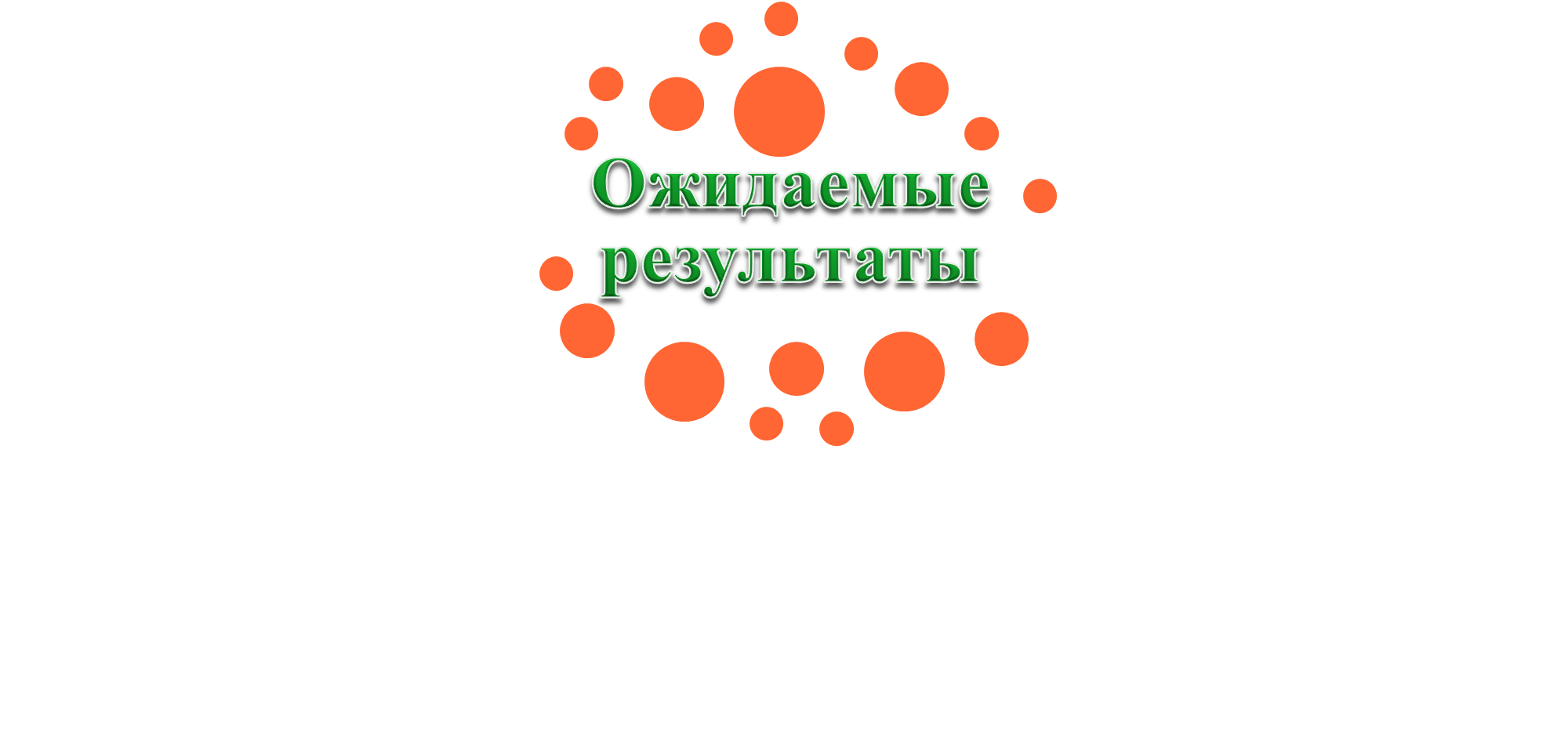 У дошкольников формируется осознанное отношение к себе и своим возможностям, адекватная самооценка
Способность к произвольной регуляции  
своей деятельности, гибкость поведения, способность адекватно реагировать на различные жизненные ситуации, умение управлять своими эмоциями.
Умение разрешать проблемы межличностных отношений со сверстниками и взрослыми:
- Видеть сверстника, чувствовать свое единство с ним;
- Согласовывать свое поведение с поведением других детей;
Видеть и подчеркивать положительные качества и достоинства других детей.
Помогать сверстнику в процессе совместной деятельности, делиться с ним.
Свободно выражать свое эмоциональное состояние, чувства в коммуникативной сфере.
Родители получат необходимые психолого-педагогические знания по развитию социально-эмоционального интеллекта детей,  активное участвуют в работе  дискуссионного клуба «ПроЭмоции»
У педагогов повысится уровень профессиональной компетентности по социально-личностному развитию воспитанников, сформируются навыки и умения использования практических методов и приемов для коррекции поведения и эмоциональной сфере дошкольников.
Этапы реализации проекта
II этап
Практический
I этап
Организационно-информационный
Изучение 
научной и 
методической 
литературы
Планирование предстоящей деятельности, направленной на реализацию проекта
Реализация 
плана проекта
Взаимодействие с родителями по реализации проекта
Выявление компетентности родителей  и вовлечение их в процесс реализации проекта
Различные формы 
работы с детьми
Учебный план дискуссионного клуба «ПроЭмоции» на 2023-2025г.